Информация – это?
Виды информации


Формы  и способы передачи
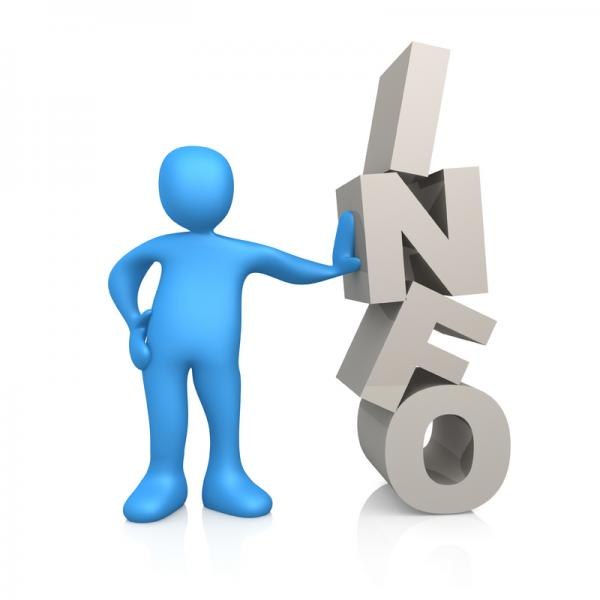 Подчеркни близкое понятие
Что такое информация
Текст

Рисунки

Звуки

Жесты

Речь
Сведения

Письмо

Красив

Цифры

Алфавит
Передвинь слова к соответствующим органам чувств
Способы восприятия информации
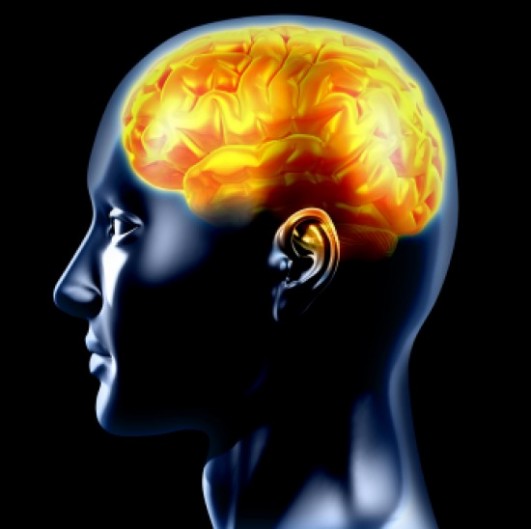 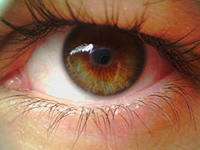 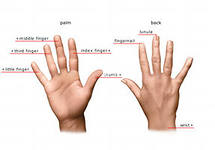 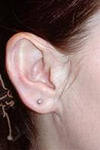 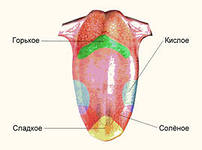 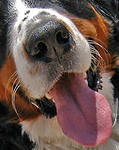 Слух          Вкус               Зрение        Осязание           Обоняние
Переведи в соответствие слова и рисунки
Представление информации
Текстовая

Звуковая

Графическая

Числовая

Мимика жесты
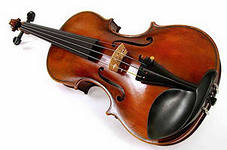 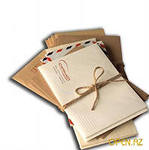 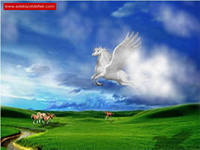 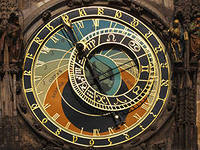 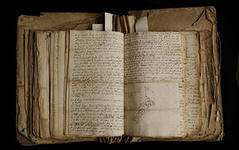 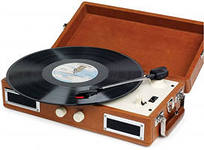 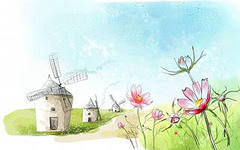 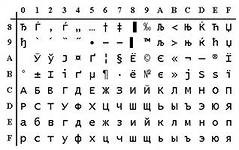 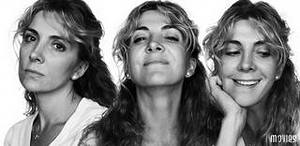 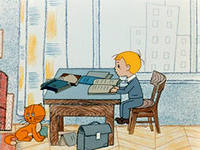 Заполните таблицу
Текстовая
Звуковая
Графическая
Пользуясь фрагментом кодовой таблицы, раскодируйте слова
1001  1110   0001
1110   0110   1011   1010   1001
0011   0001   1000   0001
1110   0110   0101
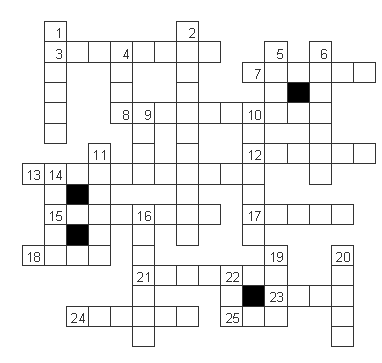 По горизонтали:
3. Объект, от которого передастся информация. 
7. Разговор двух и более лиц. 
8. Графический знак (рисунок или пиктограмма). 
12. Рассеянный человек, который не воспринимает информацию полностью и поэтому часто попадает в комичные ситуации. 
13. Шифрование данных. 
15. Объект, воспринимающий информацию. 
17. Создатель произведения. 
18. Струнный музыкальный инструмент, под аккомпанемент которого древние греки описывали подвиги героев. 21. Взаимодействие субъектов с целью передачи информации. 
23. Исполнение музыкального произведения одним исполнителем. 
24. Секретное слово. 25. Единица измерения информации в теннисе.
По вертикали: 
1. Знаковая система фиксации речи с помощью начертательных элементов (обычно букв). 2. Письмо рисунками. 
4. Баллы, получаемые командой после матча. 
5. Чередование речевых элементов с определенной частотой. 
6. Совокупность символов, используемых в языке. 
9. Ему время, а потехе – час!
10. Получатель сообщения. 
11. Выразительные движения мышц лица, одна из форм проявления чувств. 
14. Ответ не словом, а делом. 
16. Разговор одного человека. 
19. Телодвижение, используемое как средство передачи информации. 
20. Одна из основных единиц языка, служащая для именования предметов. 
22. Объект для приема информации.